The Electricity Transition Playbook
Supported by and in collaboration with CCG and Green Grids Initiative
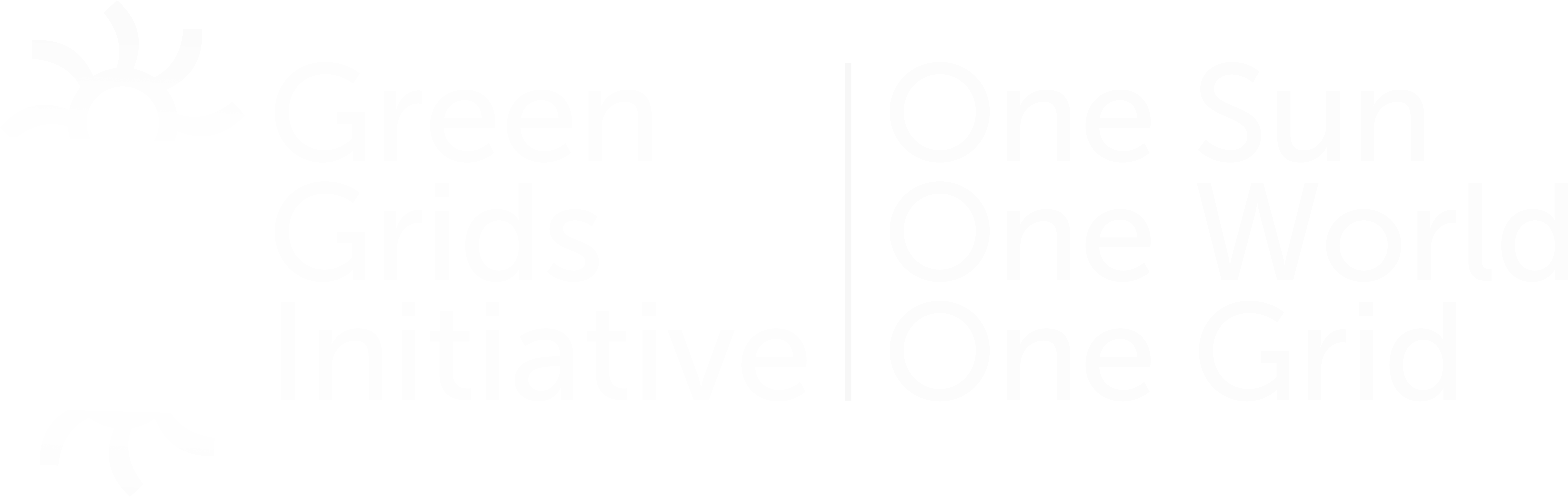 Lecture 1 Long-Term Vision for the Energy Mix
Version 1.0
Learning Outcomes
Learning the process of how to set up a long-term vision for the energy system
Understanding the tools that can be used to explore pathways of the energy system
Learning how to identify and engage with stakeholders to leverage impact
[Speaker Notes: By the end of this lecture, you will be able to:
- describe the process of how to set up a long-term vision for the energy system and explain why it is important for achieving sustainability goals,
- understand the tools that can be used to explore pathways of the energy system,
- apply the principles of stakeholder analysis and engagement to leverage impact.]
Creating an overarching vision from long-term thinking through stakeholder engagement
[Speaker Notes: The first step for setting up a pathway for the energy system is to create an overarching vision through stakeholder engagement.]
1. Defining the overarching vision
1.1 What is the vision for the country? 
The vision should describe what the future will look like, and the characteristics of the future state of the country in the long term, for instance in 10 or 20 years. It usually includes beneficial impacts of transformations of the country in terms of human, social and economic development. 
Ideally, everyone should benefit from the vision in the long term, but some may benefit more than others.
At this stage, the vision is only qualitative, it is meant to be aspirational and meaningful for the society and doesn’t include quantitative elements. It should specify a target year.
Example: Kenya Vision 2030 aims to transform Kenya into a newly industrializing, middle-income country providing a high quality of life to all its citizens by 2030 in a clean and secure environment. 
Source: https://vision2030.go.ke/
[Speaker Notes: The energy mix of a country is not just a technical choice, but also a reflection of its vision for the future. The vision is a picture of how the country wants to be in the future, with positive changes in human, social and economic aspects. It should be long-term, for example, 20 years or more, and it should be inclusive, meaning that everyone should benefit from it in some way. The vision should also be inspiring and easy to communicate, without using numbers or technical terms.
The vision of a country may be already defined in a strategic document developed by the government or other legal representatives. Alternatively, it may be derived or linked to existing national development strategies.
Each country needs its own vision because there is no one-size-fits-all all pathway. The vision depends on the country’s economy, geography and social organization. For example, some countries need to address the issue of energy poverty and provide access to clean and affordable energy and clean cooking solutions. The scale of the challenge differs from country to country.
A vision for a country includes overarching goals related to the country's development, including its economy, social development, infrastructure, etc. It also specifies a target year to indicate when the vision should be achieved. 
For example, Kenya has defined a vision for its country by 2030 called Kenya Vision 2030. It aims to transform Kenya into a newly industrializing, middle-income country providing a high quality of life to all its citizens by 2030 in a clean and secure environment.
It is important to identify which stakeholders have formulated the vision, and to involve them in the energy planning process. If a vision has not been established yet, it can be discussed with some representatives of the government or ideally selected stakeholders.]
2. Stakeholder engagement in the process
2.1 Identify key stakeholders for defining the vision and the priorities linked to it




2.2 Define the level and type of engagement for each stakeholder
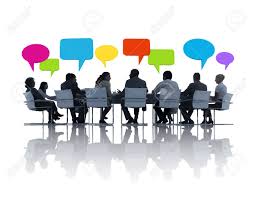 Consult
Manage
Influence on outcome
Involve
Inform
Interest in outcome
[Speaker Notes: Stakeholders are essential for the energy planning process, as they are the ones who will implement the vision and the transformation. You need to identify and engage with a wide range of stakeholders to create consensus by avoiding silo-thinking, such as: ministries, regulatory bodies, renewable agency, businesses and other utilities, representatives of civil society, local representatives, academic institutions, financing institutions, trade unions, etc.
You can create a map of stakeholders and assess their level of interest and influence in the process. Based on their position on the map, you can plan how best to engage with them. There are four main types of engagement:
Inform: You keep these stakeholders updated on the developments and progress of the process. You can also educate them on the planning process.
Consult: You pro-actively ask these stakeholders for feedback and inputs on specific aspects of the process.
Involve: You keep these stakeholders informed of the general developments and progress of the process. You can also involve them in specific parts of the process that might be of interest to them or where their contribution is valuable.
Manage: You establish a close relationship with these stakeholders throughout the process. You discuss with them the day-to-day activities as well as the milestones and final targets. You solicit their input for the vision and goals of the whole process.]
2. Stakeholder engagement in the process
2.4 Prepare a timeline of the process
From the stakeholders’ map, identify who you engage with and when? For which part of the process?
2.5 Agree on the rules of communication
Define from the beginning the level of confidentiality for each step of the process as well as the level of transparency for the results and the modelling assumptions.
[Speaker Notes: Planning stakeholders’ engagement is important to make the interactions more effective. You need to plan ahead the different steps for developing your energy vision, and decide who, when and how to engage with different stakeholders. Some stakeholders may need to provide inputs, while others may only need to see the results. You need to communicate with them at each step of the process and manage their expectations.
Stakeholder engagement should start early and continue throughout the process. This will help to build understanding and acceptance of the scenarios, strategy and decisions. You also need to establish the rules of communication between the stakeholders, such as the level of confidentiality, transparency and frequency. The rules may differ for internal and external communication.]
3. Defining priorities in relation to the vision
3.1 What are the goals and national priorities linked to the vision? 
Priorities linked to the vision can include:
Energy access
Economic growth and job creation
Affordable energy services
Decarbonisation
Energy security
Resilience
Other SDGs (sustainable development goals)

Translate priorities into long and mid-term goals
Identify synergies and trade-offs between the different targets.
Facilitate stakeholder discussions to reach a consensus on the ranking of goals and priorities.
[Speaker Notes: Based on the vision defined in step 1, priorities need to be identified and discussed among stakeholders. These can include for example energy access, economic growth, decarbonisation, energy security, affordable energy services and other SDGs.
The goals and priorities should have a clear timeline, with short-term, mid-term and long-term targets. You need to analyse the synergies and trade-offs between these goals and priorities. For example, how can decarbonisation support or hinder economic growth and job creation? You also need to determine how stakeholders rank them and establish success criteria for their achievement. You can facilitate stakeholder discussions to reach a consensus on the list of priorities that will guide the process.]
3. Defining priorities in relation to the vision
3.3 For each sector, what is your vision and goals/priorities? 
Priorities and goals coming from the vision need to be translated for each sector of the economy and for the society’s organization and evolution. 




Identify the barriers and the drivers for each sector that impact the achievement of goals.
Identify conflicts and synergies between goals within each sector but also between sectors.
Consider the climate change impacts that could threaten the achievement of the goals.
Reflect on society’s evolution in the future and what it will mean in terms of lifestyle change. This will constitute the narrative of your scenarios.
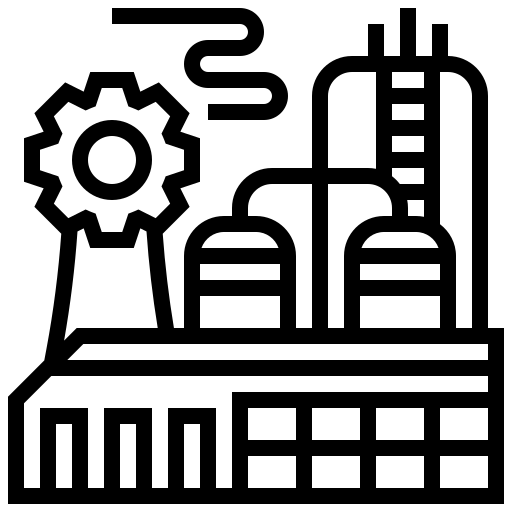 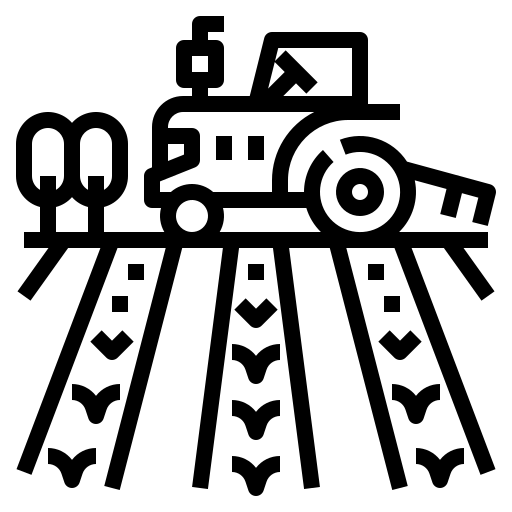 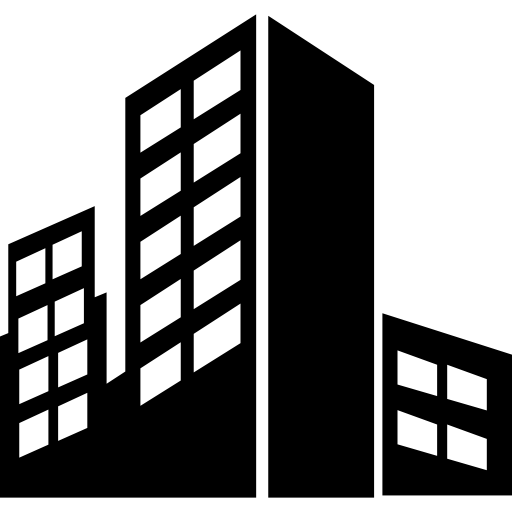 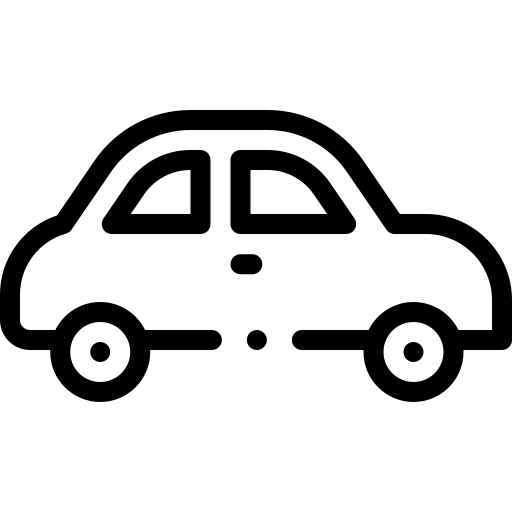 [Speaker Notes: The vision of the country should be translated into priorities and goals for each sector of the economy and for the society’s organization and evolution. Some examples of sectors are:
Agriculture
Industries
Buildings
Transport
The priorities and goals should consider the barriers, conflicts and synergies within and between sectors, as well as the climate change impacts. For example, you need to identify the targets for the energy sector and how it reflects on the energy trilemma: energy security, energy equity and environmental sustainability. Think beyond the electricity sector and consider how these dimensions affect and are affected by the other sectors.
You also need to describe the society’s evolution and how it will affect the lifestyles of people. The impact on energy demand can vary greatly according to it. For example, will the society be more urbanized or decentralized? This will be part of your narratives for your scenarios.]
Developing a pathway to achieve your vision
1. Identify key questions and scenarios
The model choice depends on the questions you want to address, which will be linked to your vision and priorities. 
These questions will be explored in different scenarios.
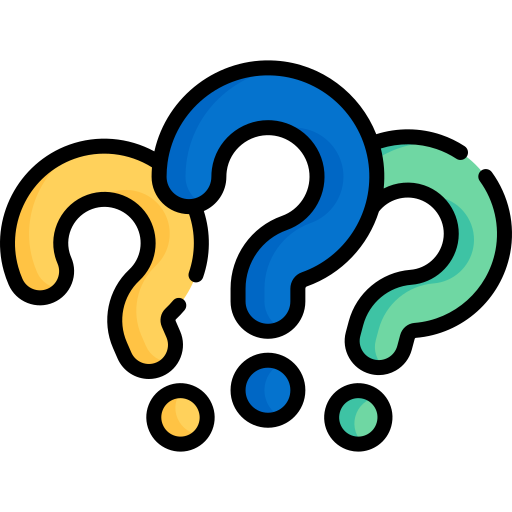 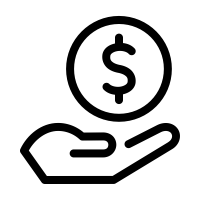 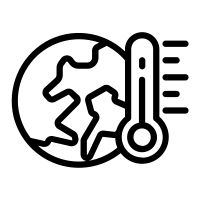 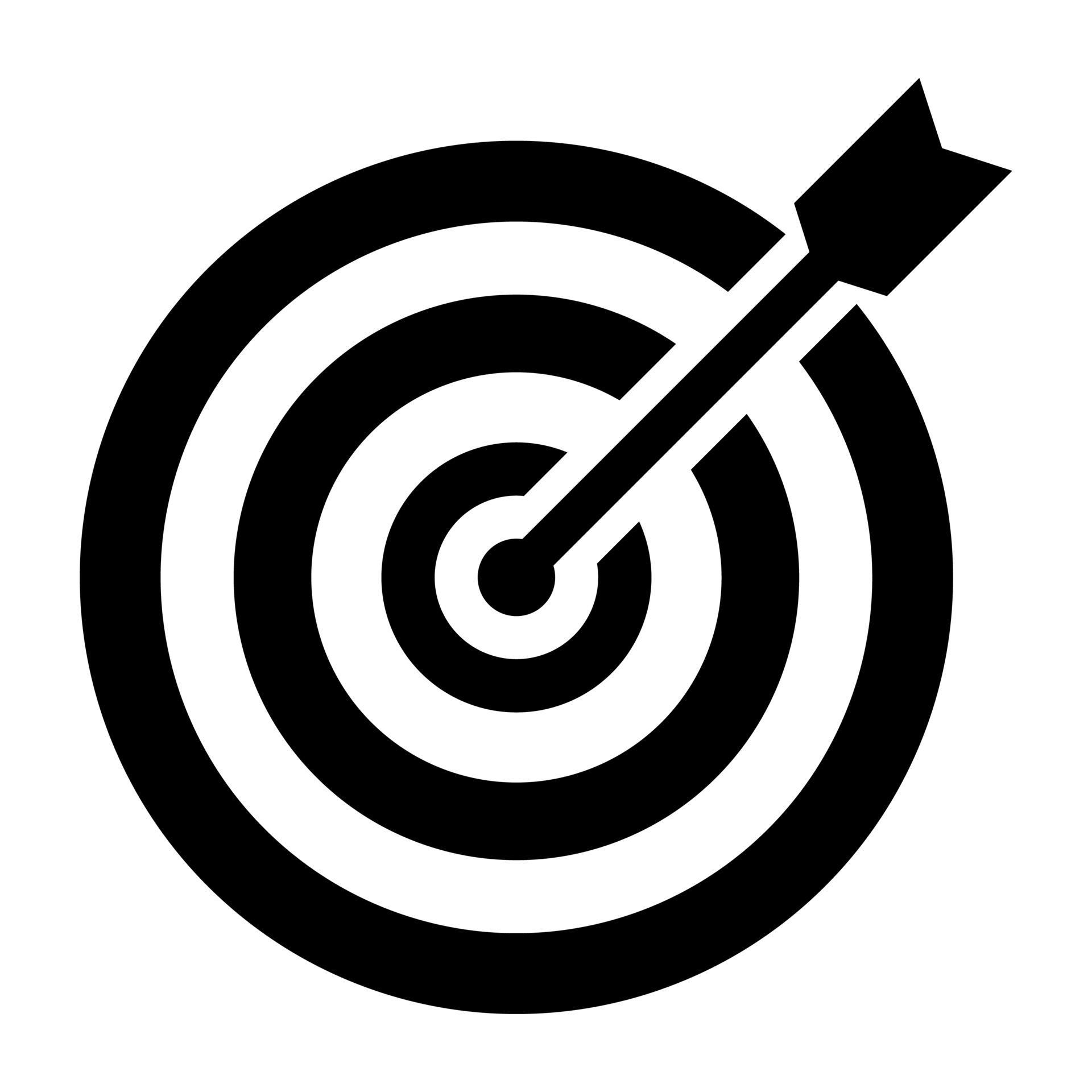 [Speaker Notes: The model choice depends on the questions you want to address, which will be linked to your vision and priorities. Examples of questions include:
What are the impacts of the goals on the energy system? They can be political, institutional, economic, financial, social and/or technological.
What are the trade-offs between the different priorities?
What are the sectors which can create carbon lock-in?
How are the uncertainties taken into account? How will they be managed?
What are the investments needed?
How resilient is the energy system?
What is the impact of climate change on your energy system?
To explore uncertainties, you can run multiple scenarios and run sensitivity analysis.]
2. How do you develop this pathway?
2.1 What modelling tools can you use and why?
Energy system models are mathematical models representing the different components of the energy system from production through conversion to consumption. 
The models give consistent pathways of the energy system by considering interactions between sectors of the energy system or the economy. These pathways with their set of modelling assumptions are referred to as scenarios.
The scenarios are used:
To explore the future by varying different hypotheses regarding technologies, economic growth or behaviours,
To assess the feasibility of different energy and technological options in terms of costs or emissions,
To explore trade-offs and synergies between different targets,
To support policymaking by assessing the impacts of energy policies on the energy system.
The scenarios are not predictions but rather projections of what could happen, under a set of assumptions.
[Speaker Notes: To achieve your vision, energy system modelling is an important tool. These models facilitate long-term thinking, emphasizing the crucial link between present decisions and their far-reaching implications, potentially leading to infrastructure lock-ins that span decades. For instance, certain power plants and industrial structures have lifespans exceeding 30 years.
Energy system modelling encompasses mathematical representations of various energy system components, spanning production, conversion, and consumption. These models construct coherent pathways by accounting for intersectoral and economic interactions, collectively referred to as scenarios.
These scenarios serve a multifaceted purpose, enabling us to:
explore the future by varying different hypotheses regarding technologies, economic growth or behaviours,
assess the feasibility of different energy and technological options in terms of costs or emissions,
investigate trade-offs and synergies between different targets,
support policymaking by assessing the impacts of energy policies on the energy system.
It's important to note that scenarios do not constitute predictions, but rather invaluable tools for informed decision-making and strategic planning.]
2. How do you develop this strategy?
Different model types are available.

The choice of model depends on the question you are exploring: a plurality of tools might be needed!

Promote modelling ownership: support academic expertise and capacity developments among stakeholders
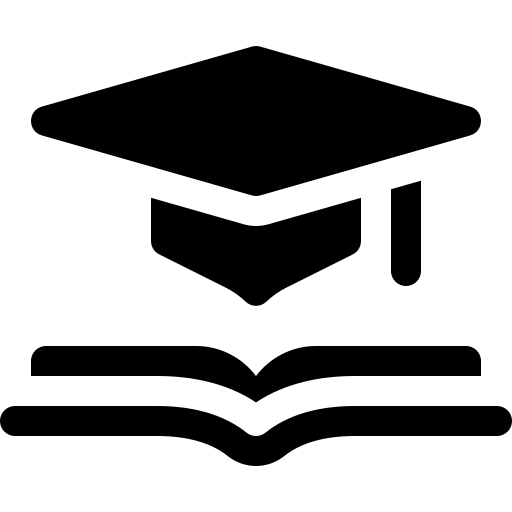 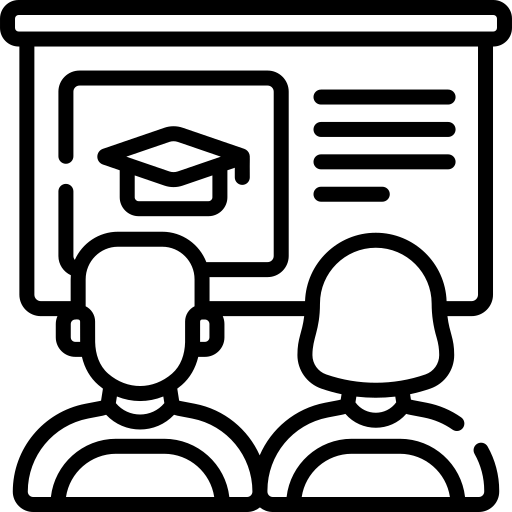 [Speaker Notes: Diverse modelling approaches are available, they include bottom-up or top-down representation and use simulation or optimisation approaches to determine the pathway. 
Your choice of model depends on the nature of your question, and sometimes, complementary studies become indispensable. Consider the following dimensions when selecting a model:
Scope: Decide between sectoral or whole energy system models.
Scale: Choose from local, regional or national geographical scales.
Timeframe: Determine whether a mid-term or long-term temporal scope is appropriate.
Economic Framework: Weigh the merits of general equilibrium models (e.g., CGE) with intricate economic representations against partial equilibrium models for assessing sector-specific environmental interactions.
To harness the full potential of energy modelling, it’s important to develop expertise among academia and promote ownership among stakeholders with capacity-building events.]
2. How do you develop this strategy?
2.2 Identify the existing situation of the country

The current energy profile is a crucial starting point from which to assess the pathway that will fulfil the country’s vision.

Identify the characteristics of your country.



Collect relevant data.
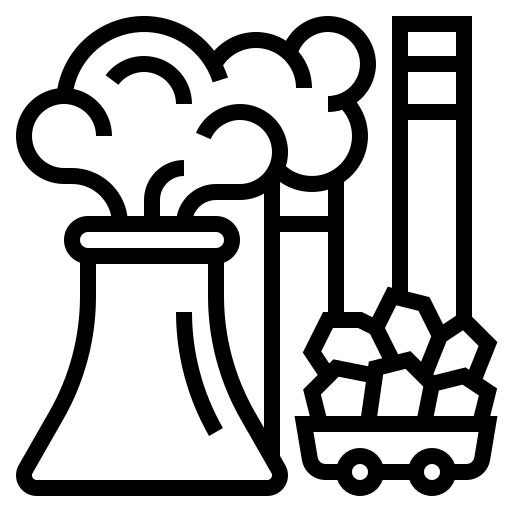 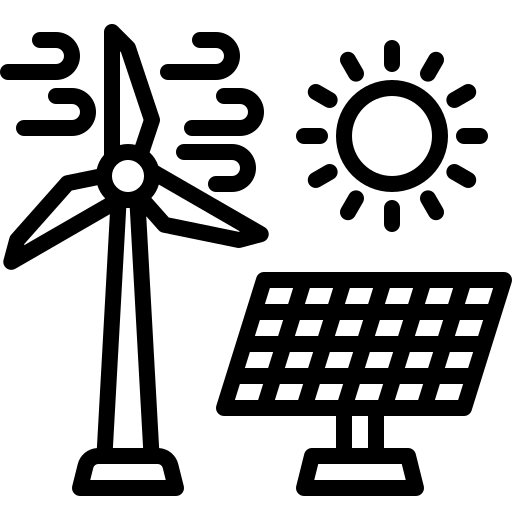 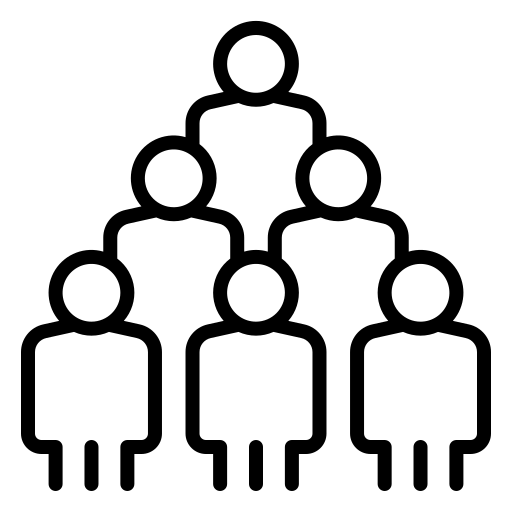 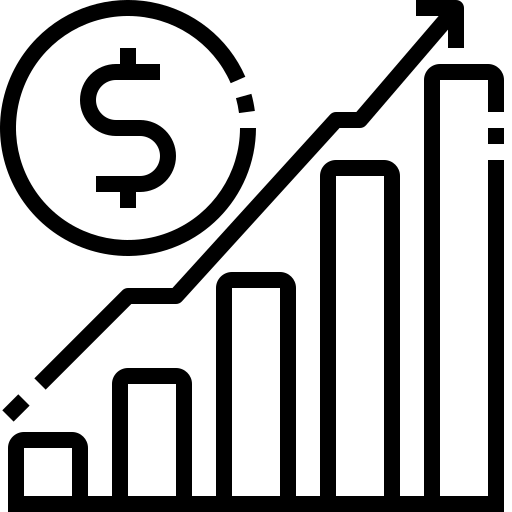 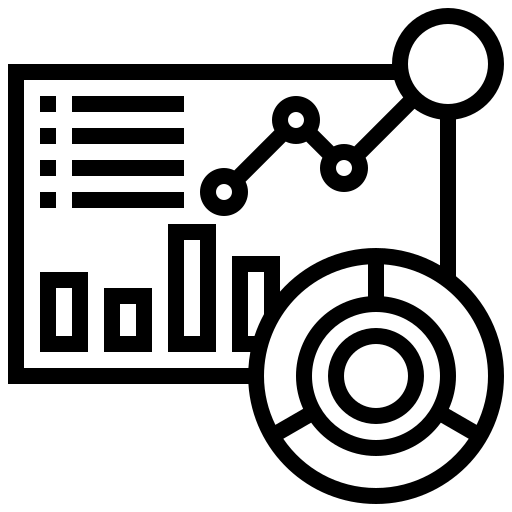 [Speaker Notes: Once you've chosen your energy modelling approach, the next critical step is to assess your country's current energy situation. This assessment is important for charting a path that aligns with your nation's energy vision.
To gain a comprehensive understanding of your country's energy landscape, consider these key aspects:
Current Energy Mix: Analyse the existing energy mix, both in terms of the overall energy balance and its distribution across sectors like electricity, transportation, industry, and residential.
Resource Assessment: Evaluate the technical and economic potential of available energy resources, including renewables and fossil fuels. Assess trade relationships and interconnections with neighbouring regions.
Other Influential Factors: Examine demographic trends, GDP growth, appliance ownership, transportation mileage, and other factors influencing energy demand and consumption.
Greenhouse Gas Emissions: Quantify current greenhouse gas emissions to understand the environmental impact of current energy practices.
You can collect the relevant data:
Data needs: Different modelling approaches require varying data granularity.
Data quality: Data quality may vary between sectors, offering an opportunity to enhance data collection processes.
Historical data: they are helpful for identifying past trends and shifts in energy consumption, aiding in future scenario development.]
2. How do you develop this strategy?
2.3 Explore evolutions of the drivers with the stakeholders in a participatory process





Discuss the overall framework for your scenario and the main assumptions linked to the vision: they will constitute the narrative.
Horizon for energy planning: it can vary but usually up to 2050/2070.
Explore pathways for the drivers of your model.
Identify barriers and drivers of changes: political, economic, social, technical, etc.
Identify the key uncertainties of the assumptions.
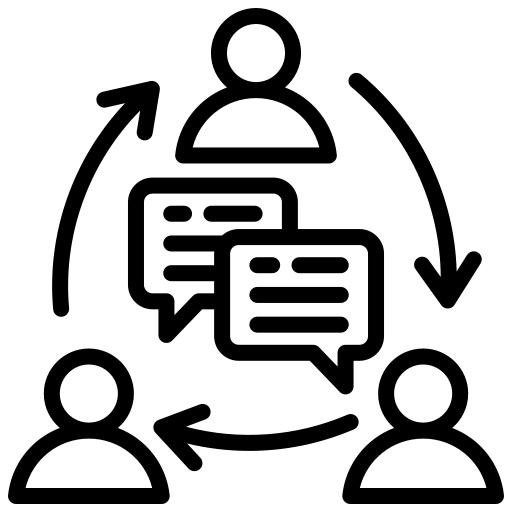 [Speaker Notes: To develop meaningful energy scenarios, engaging stakeholders in a participatory process is pivotal. This collaborative approach ensures a comprehensive understanding of evolving drivers and helps construct a narrative aligning with your vision. Engaging at an early stage is crucial to building acceptance of the scenarios, strategy and ultimately the decisions that are based on them. Key considerations include:
Scenario narrative: Discuss the overarching framework for your scenario and core assumptions that support your vision. 
Planning horizon: Determine your energy planning timeframe, typically up to 2050 or 2070.
Driver pathways: Investigate key driver pathways, including social (population, floor area), economic (GDP, industrial output), and technological (renewable deployment, cost reductions).
Identifying barriers and drivers: Recognize the barriers and catalysts for change, encompassing political, economic, social, and technical aspects.
Addressing uncertainties: Highlight and address key uncertainties in your assumptions to enhance scenario robustness.]
3. Stakeholder engagement in the modelling process
3.1 How do you engage with stakeholders?Stakeholders provide input and feedback during the modelling process at different stages.
Use the timeline defined earlier to plan for engagement. 
Who do you engage with?
How do you interact?
When do you involve them?

Participatory process: plan for sessions on collective reflection on the scenarios 
Cycles between modelling, analysing the results and adjusting assumptions can be performed a few times. 
Analyse risk assessments of scenarios
[Speaker Notes: As stressed previously, stakeholder engagement is of paramount importance. Stakeholders play an invaluable role by offering input and feedback at various stages. It's imperative to strategically plan the timeline for their involvement by considering:
Who to engage: Identifying the key stakeholders relevant to the modelling exercise.
Interaction strategies: Determining how best to interact with stakeholders to gather insights and feedback effectively.
Timing of involvement: Deciding when to engage stakeholders, ensuring their input aligns with the modelling's progression.
Embrace a participatory approach that includes sessions for collective reflection on the scenarios. This allows for iterative cycles involving modelling, result analysis, and assumptions adjustment, enabling a more comprehensive and refined outcome. Additionally, these sessions offer the opportunity to scrutinize risk assessments associated with different scenarios.]
3. Stakeholder engagement in the modelling process
3.2 Agree on the transparency rules for the modelling exercise
Open modelling platforms and open data enhance the transparency of your process.
Promote U4RIA principles: 
Ubuntu: modelling should engage communities
Retrievability:  should be easy to find and access the data
Reusability
Repeatability: reusable and user friendly
Reconstructability: instructions for how to rebuild the model. This is done with appropriate ‘digital’ metadata and appropriately documented digital and organisational workflows.
Interoperability: allows for scenario outputs to be (1) tested by other models or approaches and (2) their compatibility to sub‑sector or broader integration with other modelling for policy support. 
Auditability: should provide direct accountability to the internal or external funder, as well as to society more broadly.
[Speaker Notes: Fostering consensus and trust among stakeholders is paramount in the modelling process, and transparency rules serve as a valuable facilitator. Utilizing open modelling platforms and open data significantly enhances transparency, ensuring that the modelling exercise is accessible and comprehensible, ultimately enabling a more effective and collaborative decision-making process..
The U4RIA principles provide a comprehensive framework for energy system modelling, with each letter representing a key guideline:
Ubuntu: Encourage community engagement in the modelling process.
Retrievability: Make data easily findable and accessible.
Reusability: Design models to be reusable and user-friendly.
Repeatability: Enable others to replicate the model with clear instructions, digital metadata, and well-documented workflows.
Reconstructability: Ensure the model can be reconstructed, supported by digital metadata and organized workflows.
Interoperability: Allow scenario outputs to be tested by other models and integrated into broader modelling efforts for policy support.
Auditability: Establish accountability to funders and society.]
Translating the insights into policy recommendation: leveraging impact
1. Communicate with key stakeholders
Who are the key stakeholders that you need to communicate with?
Financing institutions
Private sector
Ministries
Non-governmental organizations
Utilities
Citizens

What are your objectives for each group of stakeholders?
Identify financing options
Explore policies to support the pathway
Generate buy-in in the process
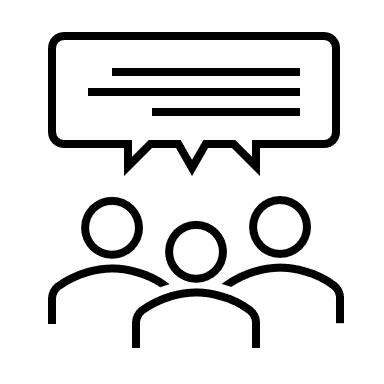 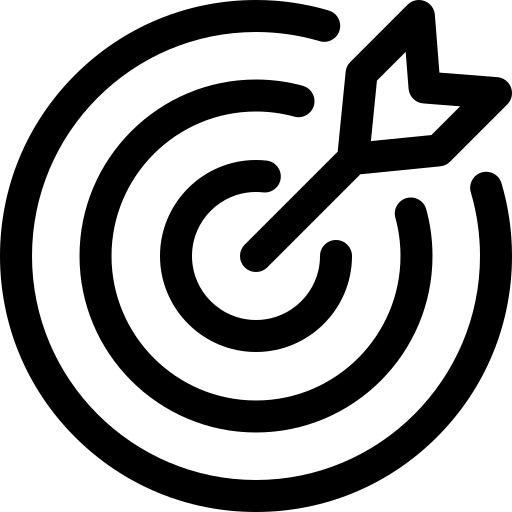 [Speaker Notes: After engaging with stakeholders to discuss your modelling results and analysis, the next crucial step is effective communication of key insights to a broader audience, including policymakers. It's important to note that some stakeholders may have been part of earlier project phases.
To ensure your communication resonates effectively, consider adapting your presentation and selecting specific results and insights based on your objectives. Understanding the interests and values of these stakeholders is essential in crafting a meaningful message.
Key considerations include:
Identifying key stakeholders: Determine the primary stakeholders you need to communicate with, which may include financing institutions, private sector entities, ministries, non-governmental organizations, utilities, and citizens.
Objectives for each group: Tailor your communication objectives for each stakeholder group. This may involve identifying financing options, exploring policies to support the chosen pathway, and generating buy-in for the process.
By customizing your communication strategy to the interests and goals of each stakeholder group, you can maximize the impact of your insights, fostering understanding, collaboration, and support for the energy system modelling outcomes.]
2. Dissemination of the results
2.1 Identify key results for each group of stakeholders, especially for the Ministry of Energy
Contextualise the results and indicators useful for the stakeholders according to the specific political economy landscape.
Discuss the results to make sure that they are not only technically feasible but also politically and socially acceptable
Stress the co-benefits linked to the results: job creation, health, environment, etc.
2.2 Identify the no-regret actions
Sensitivity analysis around the main uncertainties can produce similar options for multiple scenarios.
Assess the common investments needed for different pathways that achieve your goals. 
Identify the scenarios that minimize risks and/or increase resiliency.
Identify when you need to make choices between pathways.
[Speaker Notes: Stakeholders might be interested in different parts of the modelling results, as each group has distinct areas of interest and potential use cases. Understanding these divergent interests is essential. Stakeholders might focus on specific aspects such as total investments, energy access or clean cooking solutions. Tailoring results for each stakeholder group, especially for the Ministry of Energy, involves considering the specific political and economic context. Results should not only be technically viable but also politically and socially acceptable. Emphasizing co-benefits like job creation, improved health, and environmental gains is crucial.
Identifying no-regret actions involves conducting sensitivity analysis around the main uncertainties, which can produce similar results for multiple scenarios. It also entails assessing common investments required for different pathways, minimizing risks, and enhancing resiliency. Timely decisions may be essential when selecting between pathways, especially for technologies like CCS, DAC, and nuclear, which require extended development timelines.]
3. Policy recommendation
3.1 Translate pathways into near and mid-term sectoral targets
A long-term vision can only be delivered by near-term actions.
3.2 What policy instruments could be put in place to support the long-term vision?
Different types of policy instruments:
Economical and financial: loans, subsidies, taxes, etc.
Regulatory: rules, standards, bans, etc.
Communication: information campaign, education, labels, etc.
3.3 What are the investments required to achieve the goals?
Develop a financing strategy with the financing institutions
3.4 Broaden the scope of analysis:
Integrate gender consideration, and other co-benefits of the transition regarding health, the environment or the climate
Just transition framework
[Speaker Notes: After communicating key results to relevant stakeholders, the next step involves exploring a diverse array of policy instruments that can support your chosen pathway. You need first to define near-term targets that align with your long-term vision and which will help you to design adequate policies. These policy instruments span economic, regulatory, and communication strategies. Concurrently, it's important to identify the requisite investments, collaborate closely with financing institutions and stakeholders, and chart a financing strategy closely aligned with your chosen pathway. This entails the identification and discussion of project actions such as renewables, transport infrastructure, and industrial pilot projects with key stakeholders.
Furthermore, it's essential to proactively identify potential barriers and meticulously prioritize actions to surmount these challenges, coupled with the design of tailored strategies for their achievement.
To broaden the scope of your analysis, consider factors like decentralization, regional energy planning, well-being indicators, financial vulnerabilities, gender perspectives, and the array of co-benefits associated with health, environment, and climate. The integration of a just transition framework ensures equity throughout the energy transformation journey. By embracing these dimensions, you can forge a comprehensive and resilient strategy aligned with your long-term energy vision.]
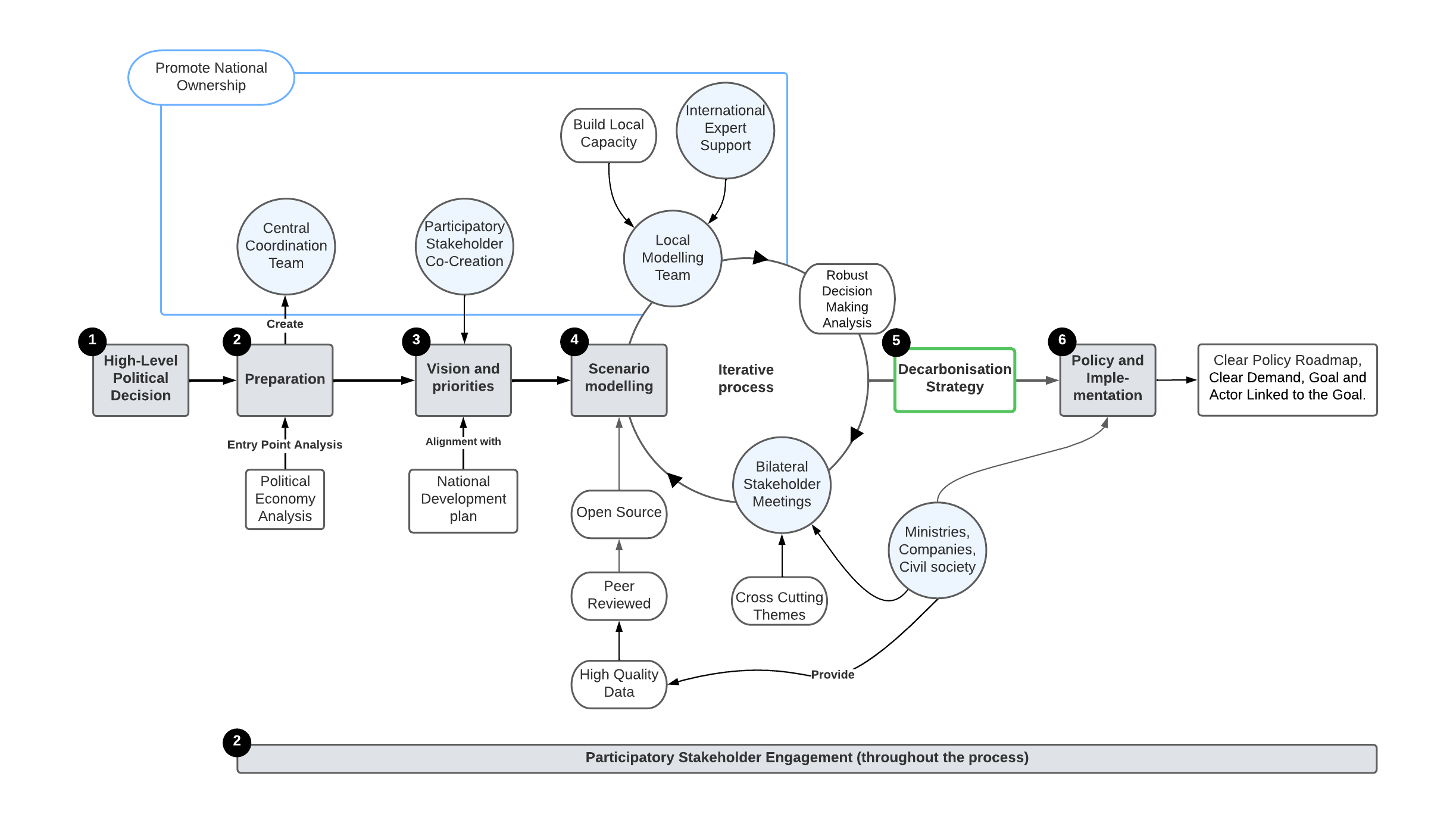 [Speaker Notes: This diagram presents an overview of the different possible steps to set up a long-term vision for your energy mix through a participatory modelling process.]
References to go further
Howells, M. et al. Energy system analytics and good governance -U4RIA goals of Energy Modelling for Policy Support. Preprint at https://doi.org/10.21203/rs.3.rs-311311/v1 (2022).
Pfenninger, S., Hawkes, A. & Keirstead, J. Energy systems modeling for twenty-first century energy challenges. Renewable and Sustainable Energy Reviews 33, 74–86 (2014).
US Department of Energy. Energy Transitions Playbook. https://www.eere.energy.gov/etiplaybook/ (2021).
NationalGrid. Future Energy Scenarios 2021 Stakeholder Feedback Document. https://www.nationalgrideso.com/future-energy/future-energy-scenarios/documents (2021).
IRENA. Planning for the renewable future: Long-term modelling and tools to expand variable renewable power in emerging economies. (2017).
IRENA. Scenarios for the Energy Transition: Global experience and best practices. (2020).
Carbon Trust, Supporting a rapid, just and equitable transition away from coal, (2023).
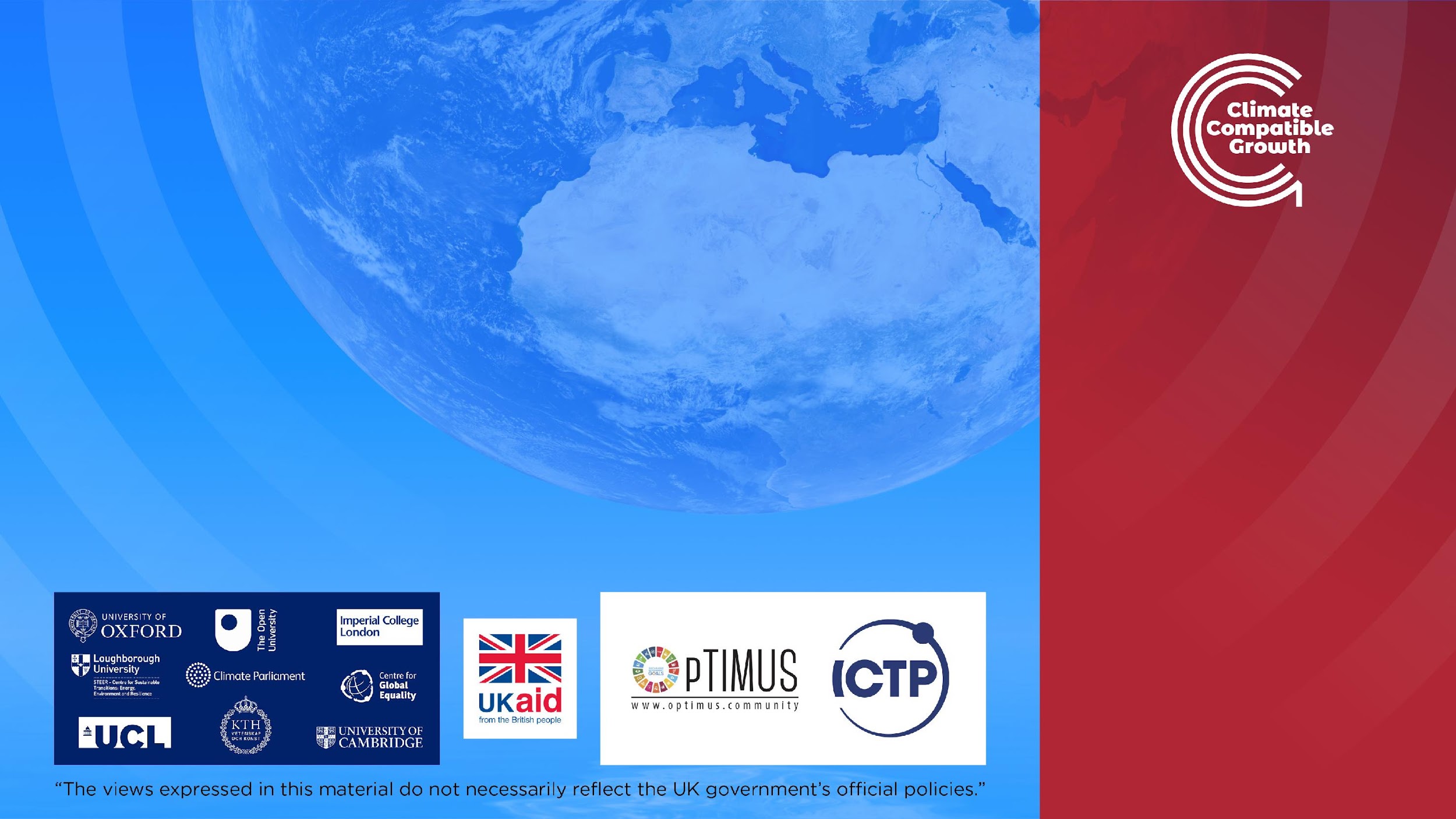 Supported by and in collaboration with CCG and Green Grids Initiative
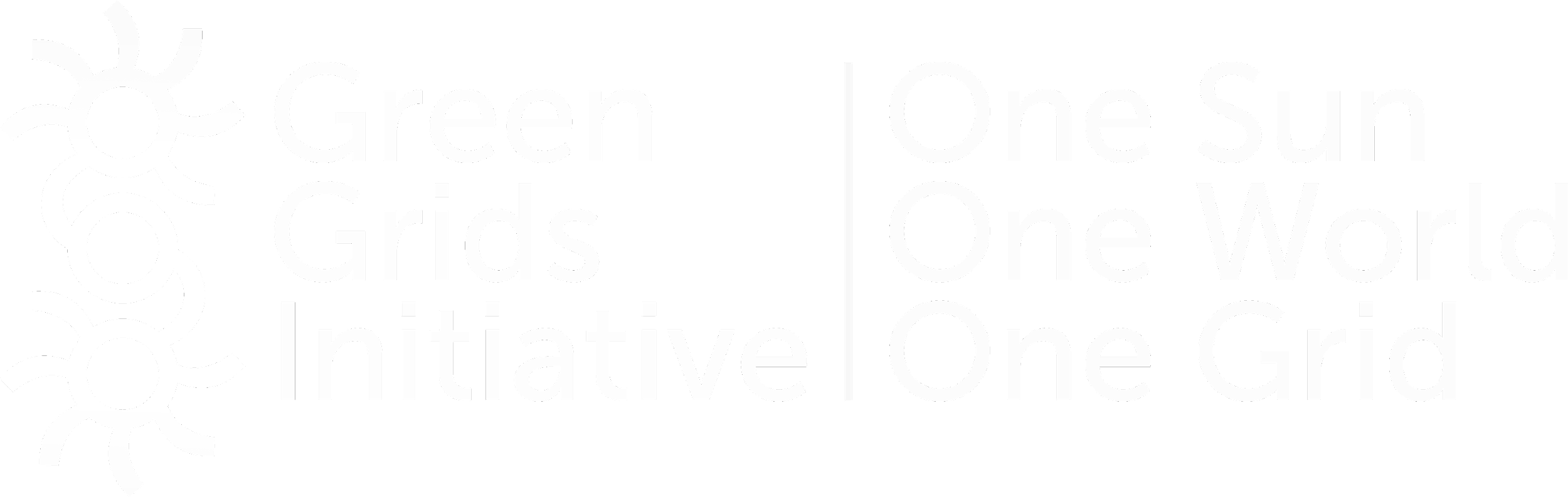 Consolidated by Ariane Millot from CCG and Green Grids Initiative
Millot A., 2023.Lecture 1: Long-term vision for the energy mix. 
The Electricity Transition Playbook. Release Version 1.0  [online presentation]. Climate Compatible Growth Programme, Green Grids Initiative